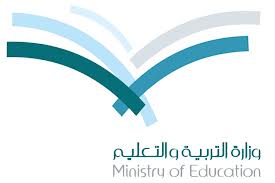 المملكة العربية السعوديةوزارة التربية والتعليمالإدارة العامة للتربية والتعليم بمنطقة الحدود الشمالية إدارة التخطيط والتطوير
مشروع تطوير النظام الفصلي للتعليم الثانوي
برنامج التهيئة بمنطقة ...عرعر.... للعام الدراسي
1434-1435هـ
(النظام الفصلي)
التعريف العام بمشروع تطوير النظام السنوي للتعليم الثانوي
مقدمـــــــــة
هل؟
هل نحن بحاجة إلى التطوير؟
ماذا؟
ماذا نطور؟
لماذا؟
لماذا نطور؟
كيف؟
كيف نطور؟
متى؟
متى نطور؟
خط الزمن لمشروعات تطوير المناهج
الحاجة إلى التطوير
نظرا لحاجة النظام السنوي للتعليم الثانوي إلى التطوير
(مضى عليه أكثر من 20 عاماً للبنين وأكثر من 30 عاماً للبنات دون تطوير شامل)
وللمستجدات العالمية والتربوية والاجتماعية والثقافية والتنموية؛
(تم التخطيط لتطوير التعليم الثانوي وفق عدة مستويات)
يأتي مشروع تطوير النظام السنوي للتعليم الثانوي (النظام الفصلي)
واحداً منها لإحداث عمليات تحسين ومواءمة وتطوير يتطلبها النظام السنوي القائم للتعليم الثانوي
يعالج المجالات التي تستدعي التدخل والمعالجة والتحسين.
يستثمر الخبرات التراكمية والمكتسبة خلال مشروعات تطوير التعليم الثانوي في المملكة وآخرها (نظام المقررات).
 يستفيد من الاتجاهات العالمية والإقليمية.
يتلافى الصعوبات والعقبات التي تواجه التطبيق والانتشار.
تأسيس المشروع
صدر قرار معالي نائب الوزير في الثامن عشر من شهر رمضان المبارك من العام 1433هـ القاضي بتدشين المشروع
الغرض الأساسي للمشروع
تحقيق الموائمة والاتساق بين مناهج التعليم الأساسي ومناهج النظام السنوي للتعليم الثانوي؛
بما يعزز القيم والمهارات والاتجاهات التربوية الحديثة,
ويهيئ المتعلمين لمتابعة التعلم والحياة والعمل,
ويدعم التحول إلى النظام الفصلي المبني على تحسين التقويم من أجل التعلم.
وصف النظام الفصلي للتعليم الثانوي
نظام للتعليم الثانوي يعتمد على التعلم الفصلي/ المستويات الدراسية,
يُهيئ المتعلم للحياة والعمل والتعلم الأكاديمي,
ويتكون من ستة فصول/ مستويات دراسية؛ تُدرَس في ثلاث سنوات؛
هــــو
تتضمن الإعداد العام الموحد في الفصلين/ المستويين الدراسيين الأول والثاني,
يختار المتعلم بعدها من بين المسارات التشعيبية/ التخصصية ليدرس أربعة فصول/ مستويات دراسية,
ويحصل بعد النجاح في مواده الدراسية على شهادة المرحلة الثانوية.
ملامح التطوير في لمشروع
من خلال الرصد والتحليل والدراسات السابقة ظهر عدد من فرص التحسين التي تتطلب المعالجة والتطوير ومنها:
مواءمة 
الكتب 
الدراسية
تحقيق الاتساق والتتابع مع مناهج التعليم الأساسي
وجود فجوات معرفية ومهارية بين التعليم الأساسي والتعليم الثانوي (اختلال المدى والتتابع)
دعم القيم التربوية والمهارات الحياتية والمهنية
نقص التطبيقات العملية والمهنية ومهارات الحياة, والتهيئة لسوق العمل لبروز البعد المعرفي
تحديث المحتوى وتحسين التصميم التعليمي
مواءمة 
الخطة 
الدراسية
الهدر التعليمي والتربوي الناتج عن:
ارتفاع العبء الدراسي نتيجة كثرة المواد الدراسية في الفصل الواحد.
تباين التشعيبات/ الأقسام التخصصية بين مدارس البنين ومدارس البنات دون مسوغ تربوي.
طول الفترة الدراسية (عام كامل للحكم على انجاز الطالب وانتقاله).
تخفيف الأعباء الدراسية
(تقليص عدد المواد الدراسية)
توحيد أسلوب التشعيب/ الأقسام في مدارس البنين والبنات
تحسين بنية
  النظام
التحول من النظام السنوي إلى النظام الفصلي
ملامح التطوير في لمشروع
وبناء على ذلك تركزت ملامح التطوير نحو المجالات الثلاث التالية:
√ تحسين بنية النظام
√ مواءمة الخطة الدراسية
√ مواءمة الكتب الدراسية
التحول إلى النظام الفصلي
إعادة الهيكلة وتخفيض عدد المواد
مواءمة المحتوى وتحديثه
مع تطوير ومواءمة ما يترتب على ذلك
ملامح التطوير في لمشروع
التحول إلى النظام الفصلي
√ تحسين بنية النظام
ملامح التطوير في لمشروع
التحول إلى النظام الفصلي
√ تحسين بنية النظام
ملامح التطوير في لمشروع
خارطة العام الدراسي في النظام الفصلي








إجازة الفصل     
لصيفي
إجازة نهاية العام
إجازة منتصف العام
ملامح التطوير في لمشروع
إعادة الهيكلة وتخفيض عدد المواد
√ مواءمة الخطة الدراسية
الفرق بين النظام السنوي ونظام المقررات والنظام الفصلي (1)
الفرق بين النظام السنوي ونظام المقررات والنظام الفصلي (2)
ملامح التطوير في لمشروع
إعادة الهيكلة وتخفيض عدد المواد
√ مواءمة الخطة الدراسية
مقارنة بين عدد المواد الدراسية في النظام السنوي وفي النظام الفصلي للتعليم الثانوي
استمرار تقليص الأعباء الدراسية مع تقدم الفصول الدراسية
اجمالي التغيير في أعداد المواد الدراسية عبر الصفوف / الفصول الدراسية وفق الآتي :
ملامح التطوير في لمشروع
√ مواءمة الخطة الدراسية
إعادة الهيكلة وتخفيض عدد المواد
تعديل اسماء بعض المواد الدراسية
المقارنة بين النظام السنوي ونظام المقررات والنظام الفصلي (1)
ملامح التطوير في لمشروع
أنماط التعليم الثانوي المستهدف
مراحل وعمليات المشروع
المراحل الرئيسية للمشروع
إغلاق التطوير المستمر
المرحلة الثالثة
إعداد وتطبيق منتجات المرحلة الثالثة
المرحلة الثانية
إعداد وتطبيق منتجات المرحلة الثانية
المرحلة الأولى
إعداد وتطبيق منتجات السنة الأولى
تأسيس المشروع
(تخطيط وتهيئة)
الاستعداد
الإنتاج
التدريب المستمر
العمليات التنفيذية الأساسية للمراحل
التصميم والطباعة والتوريد
التطبيق/ التنفيذ
1439/1438هـ
1438/1437هـ
1437/1436هـ
1436/1435هـ
1435/1434هـ
التقويم وضمان الجودة
التهيئة الميدانية للمشروع
التطوير المهني المصاحب لمشروع
تنمية الاتجاهات الايجابية نحو التحولات التربوية التي يستهدفها المشروع
تطوير المهارات اللازمة لتحقيق أهداف وتوجهات مشروع التطوير
تحديث المعرفة وتطويرها بما  يُكسب المعنيين الدعم العلمي والتربوي اللازم للمهام والأدوار
التوجهات العامة
رفع مستويات فاعلية التدريب وأثره ورفع مستويات تأثير المشروع في إحداث التغيير المأمول
التدريب عملية مستمرة ومتنوعة الأدوات والأساليب ومستمرة الفاعلية والأثر
التقويم وضمان الجودة في المشروع
شركاء النجاح
قيادات الوزارة
قيادات إدارة التربية والتعليم
قيادات مكاتب التربية والتعليم
الهيئة الإشرافية التربوية في الإدارة التعليمية
الهيئة الإشرافية التربوية في مكاتب التربية والتعليم
قيادات المدارس
المعلمون
الطلاب
الأسرة
المجتمع
الإعلام التربوي
وجميع المعنيين بتطبيق المشروع
بعون الله وتوفيقة
 ثم بتضافر الجهود
 تتكامل الرؤى ..وتنضج الافكار 
وتكتمل النتائج .. وتتحقق الأهداف 
في شراكة من أجل تعلم أفضل 
للطالب والطالبة
شكراً لطيب متابعتكم 
مع خالص الدعاء للجميع بالتوفيق